“CONSTRUYE TU VIDA EN JESÚS”
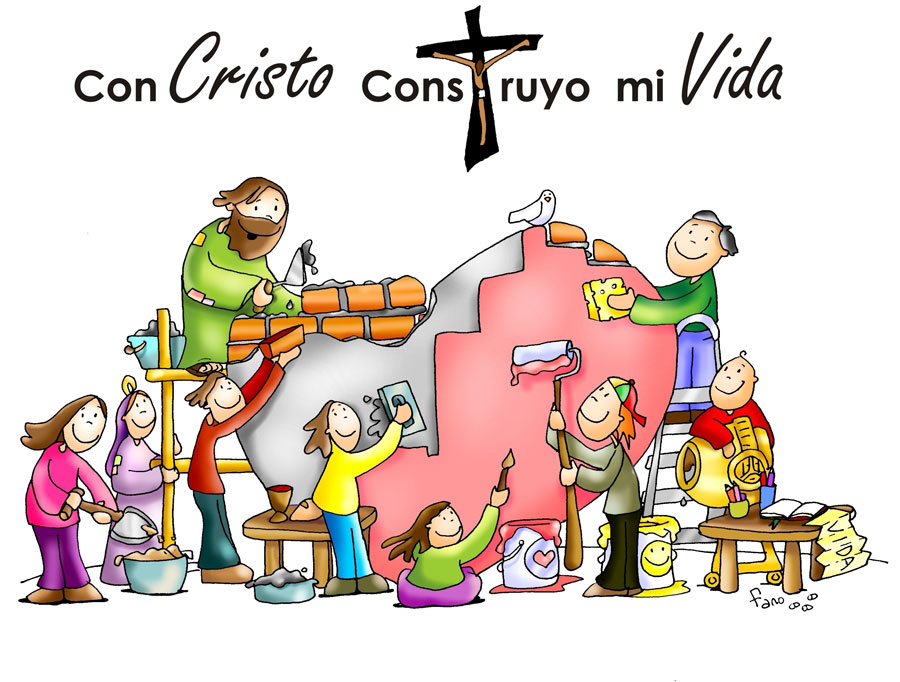 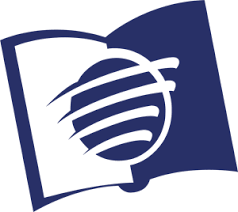 ESCUELA SABÁTICA
IGLESIA ADVENTISTA DEL 7° DÍA
SERVICIO DE CANTO
CORITO: “CONSTRUYE TU CASA SOBRE LA ROCA”,
 #236 “A JESÚS ENTREGA TODO”, #111 “COMO JESÚS NO HAY OTRO AMIGO”.
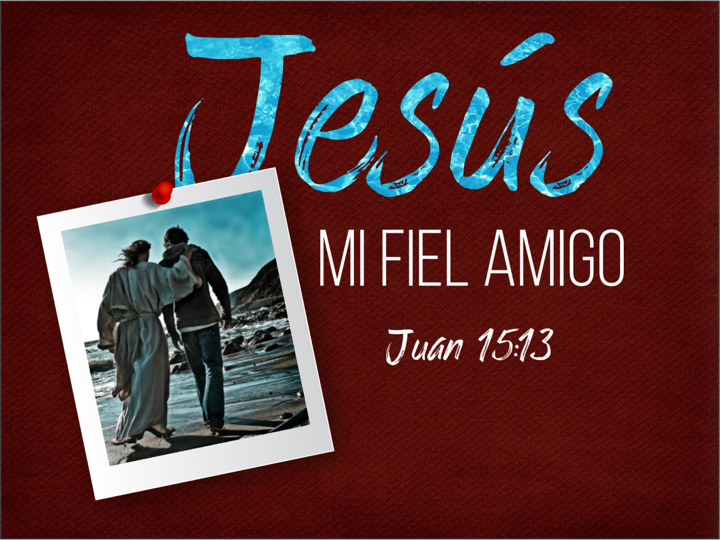 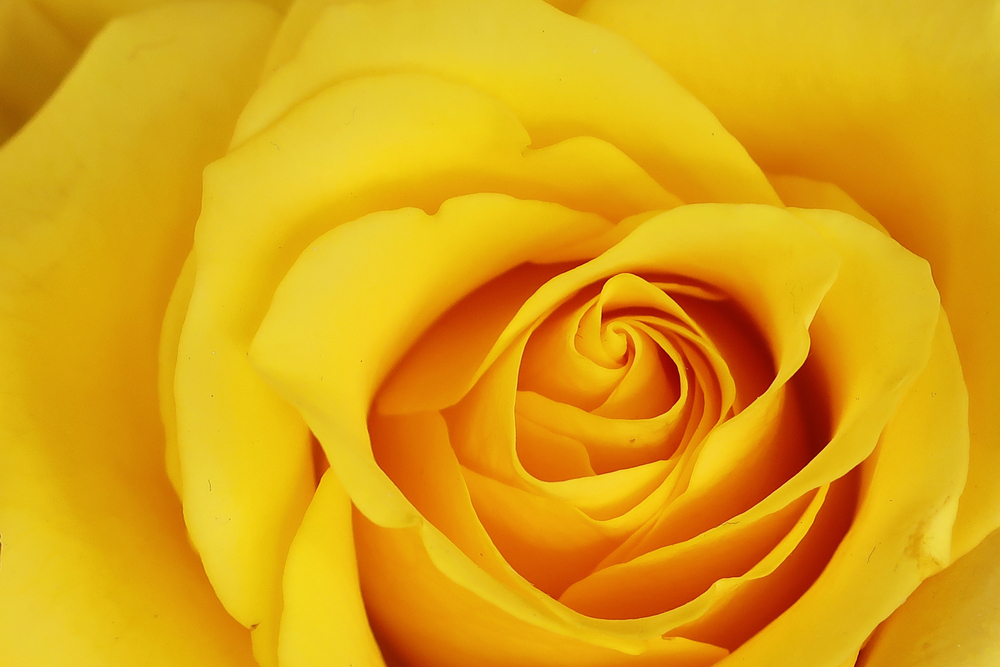 Bienvenidos
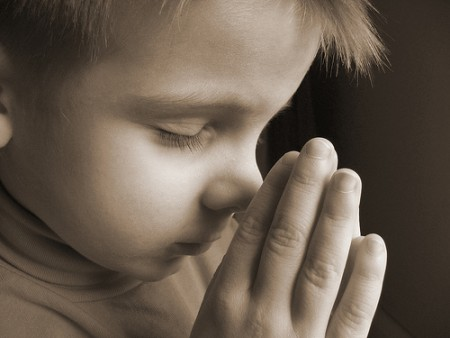 ORACIÓN DE RODILLAS
LECTURA BÍBLICA
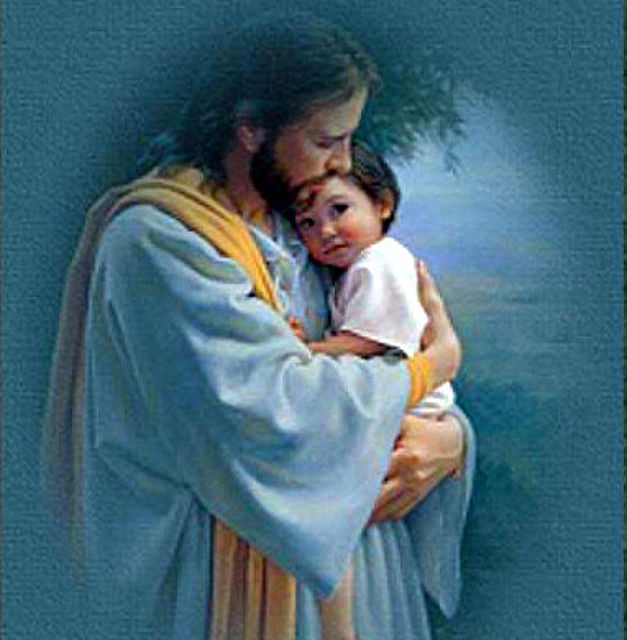 INFANTES (Colocan el cuarto block: “confiar”) 
“El Señor es mi roca, mi amparo, mi libertador” Salmos 18:2. Dios suple todas nuestras necesidades, cuando edificamos nuestras vidas en él, sabemos que nos cuidará.
PROPÓSITO
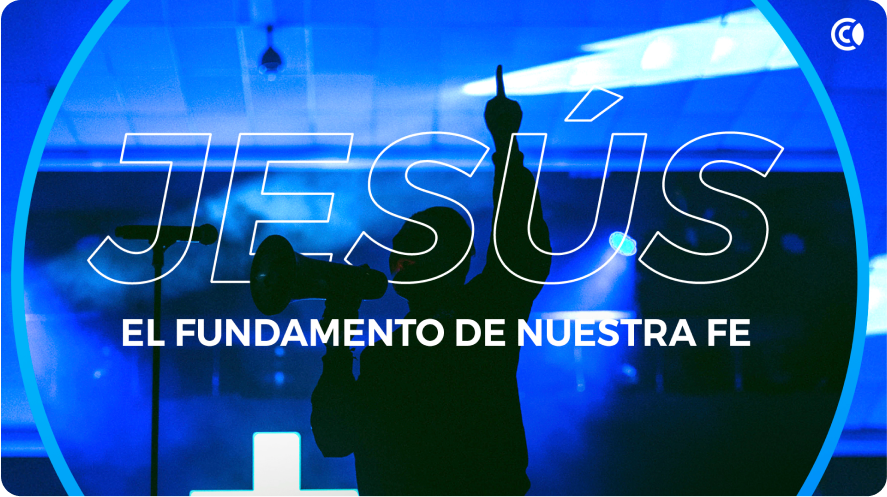 LEVANTAR UNA COMUNIDAD DONDE SE DÉ A CONOCER QUE AL CONSTRUIR TU VIDA EN JESÚS SERÁ EL MEJOR FUNDAMENTO PARA ALCANZAR LA VICTORIA.
INTRODUCCIÓN
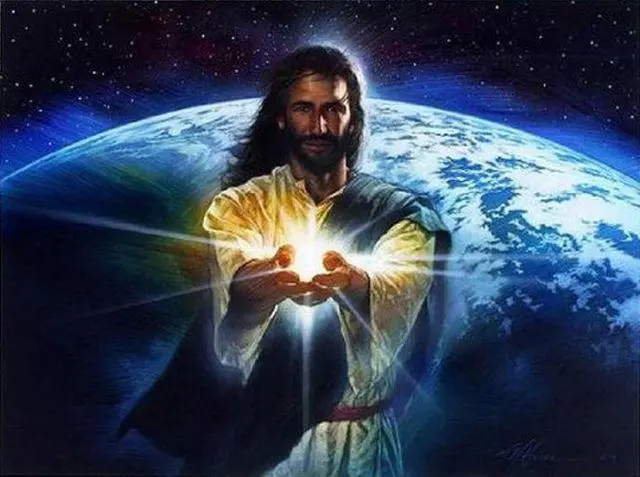 LA COORDINADORA INFANTIL (coloca el primer block: JESÚS). El fundamento es muy importante en una construcción, si son 
buenos y profundos el edificio se mantendrá seguro, no importa lo que venga contra él se sostendrá. Nuestro fundamento 
como cristianos lo encontramos en la Biblia en 1 Corintios 3:11
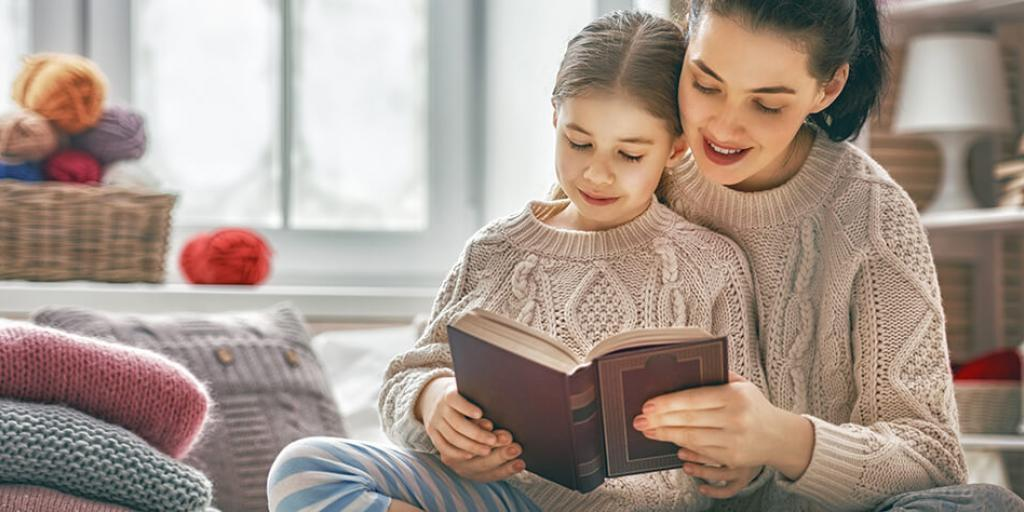 Agradecemos a los maestros  por el trabajo realizado durante el trimestre al sembrar la Palabra de Dios en cada niño e invitamos  a los padres a seguir apoyando la educación espiritual de sus hijos en el hogar y la iglesia.
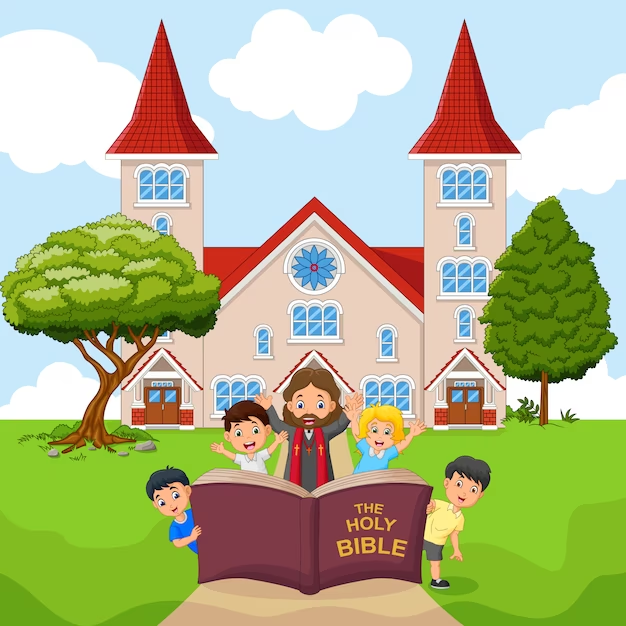 PRIMARIOS (Un niño coloca el segundo block: “consagrar”) 
En los tiempos de Jesús las casas no eran tan duras, muchos 
ladrones podrían entrar fácilmente, por lo tanto, muchas casas dependían del fundamento. Nosotros cada día debemos 
edificar nuestras vidas sobre la roca que es Cristo (Mateo 7:24). 
POR FAVOR pasen los niños de primarios al frente y al unísono saluden ¡Sean bienvenidos! 
Mientras entregan a las visitas unas galletas.
CANTO ESPECIAL
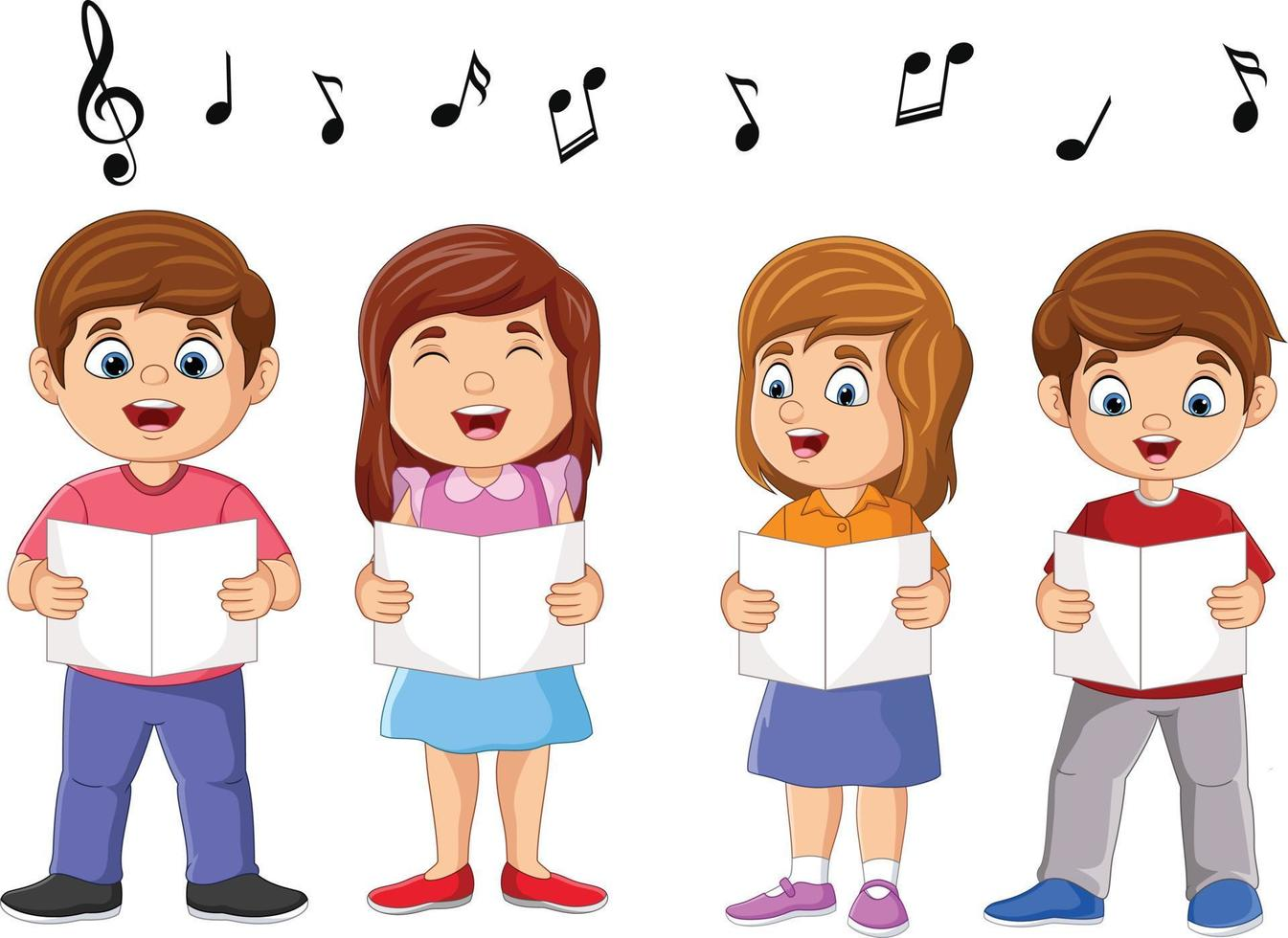 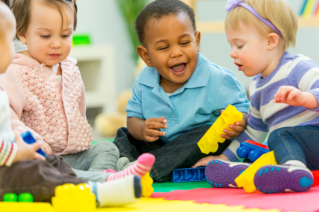 CUNA (una mamá coloca el tercer block: “practicar”) 
Si aplicamos todo lo que dice la Biblia en nuestras vidas es construir correctamente; porque todo lo que decidimos hacer define qué tipo de personas somos. Vestidos los niños con la temática del canto, cantan las mamás con los niños
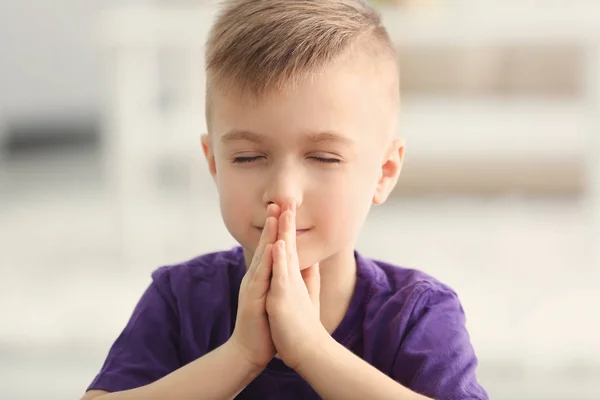 MENORES (Colocan el quinto block: “Orar”) La oración nos acerca a Dios, así como tus padres terrenales quieren saber de 
ti, nuestro Padre Celestial quiere escucharte. Nos ayuda para tomar buenas decisiones. Oremos para pedir la bendición al 
iniciar este programa.
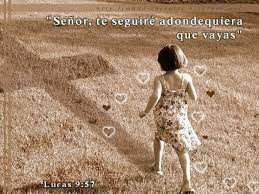 MENORES: Drama (Lucas 9:57- 62) 
“Cómo seguir a Jesús”
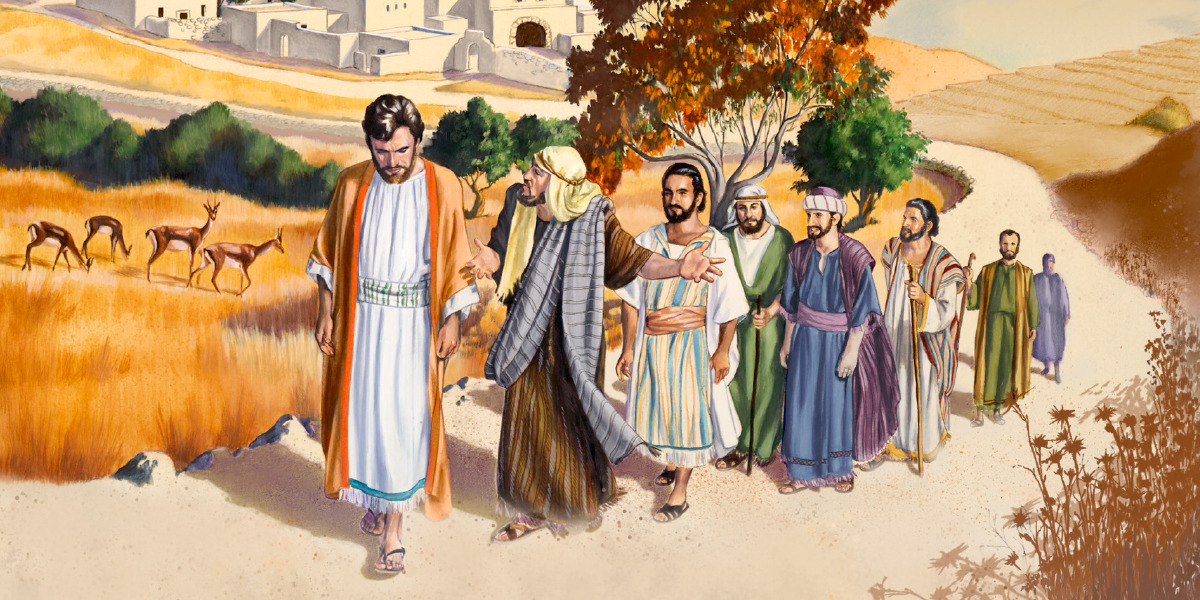 NARRADOR: Jesús y sus discípulos viajan hacia la ciudad de Jerusalén, pero es más bien un viaje de toma de decisiones.
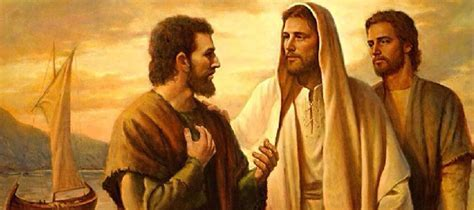 DISCÍPULO 1: “Señor, te seguiré donde quiera que vayas”.
JESÚS: “Las zorras tienen cuevas y las aves del cielo nidos; pero el Hijo del Hombre no tiene dónde reclinar la cabeza”. Y miró a otro discípulo y le dijo: “Sígueme”.
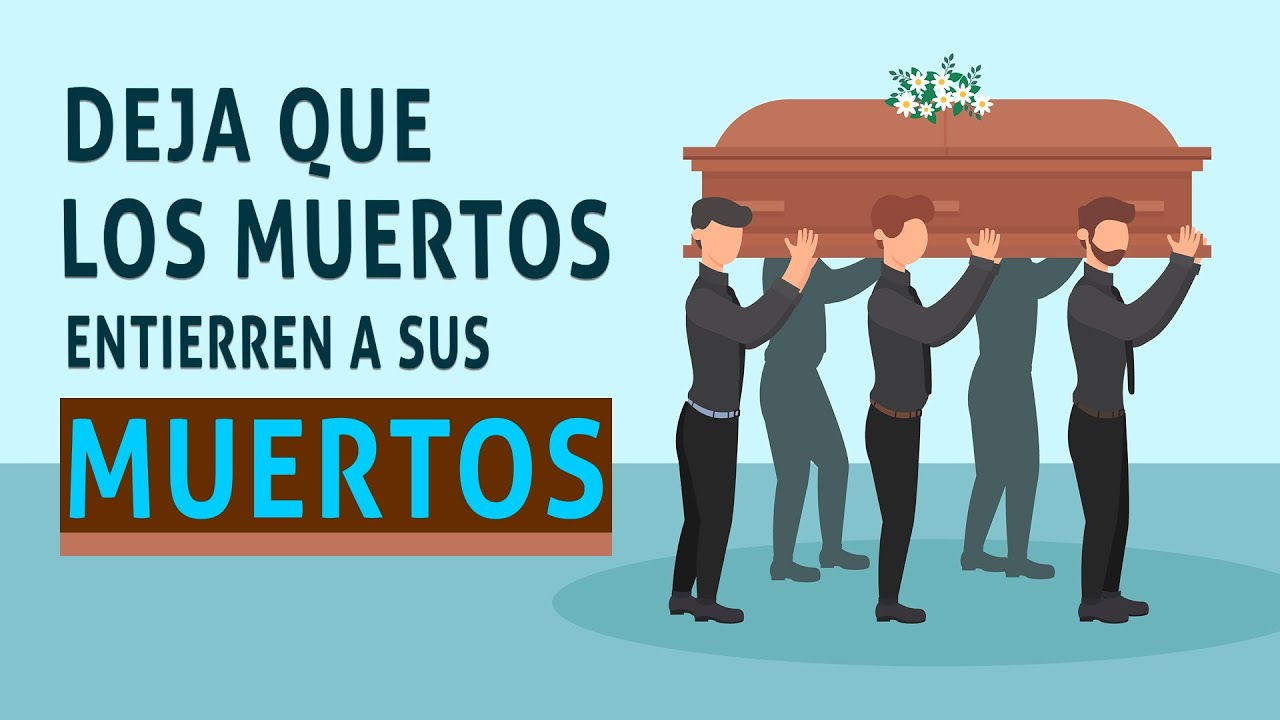 DISCÍPULO 2: “Señor, déjame primero vaya y entierre a mi padre”.
JESÚS: “Deja que los muertos entierren a sus muertos. Y tú ve y anuncia el reino de Dios”
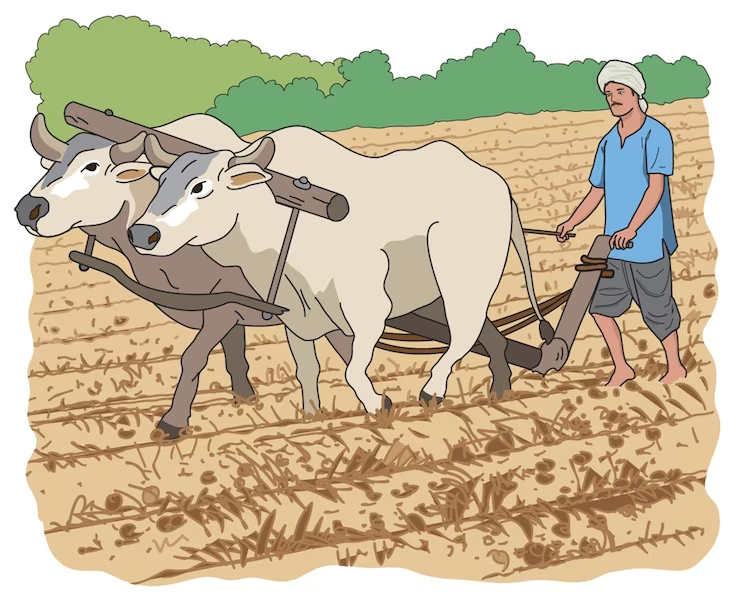 DISCÍPULO 3: “Señor, te seguiré, pero déjame que me despida primero de los que están en mi casa”.
JESÚS: “Ninguno que pone su mano al arado y mira hacia atrás, es apto para el reino de Dios”.
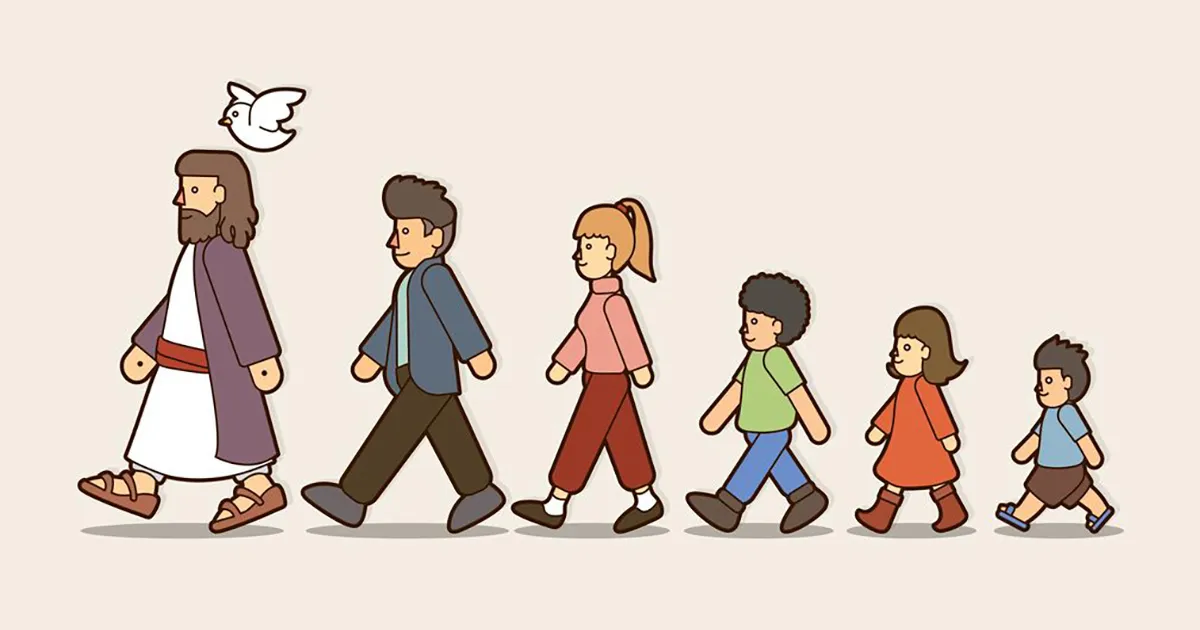 MAESTRA DE MENORES: En este drama vemos que las personas están invitadas a seguir a Jesús y deben tomar una decisión: aceptarlo o rechazarlo. Sacamos 3 enseñanzas de cómo seguir a Jesús
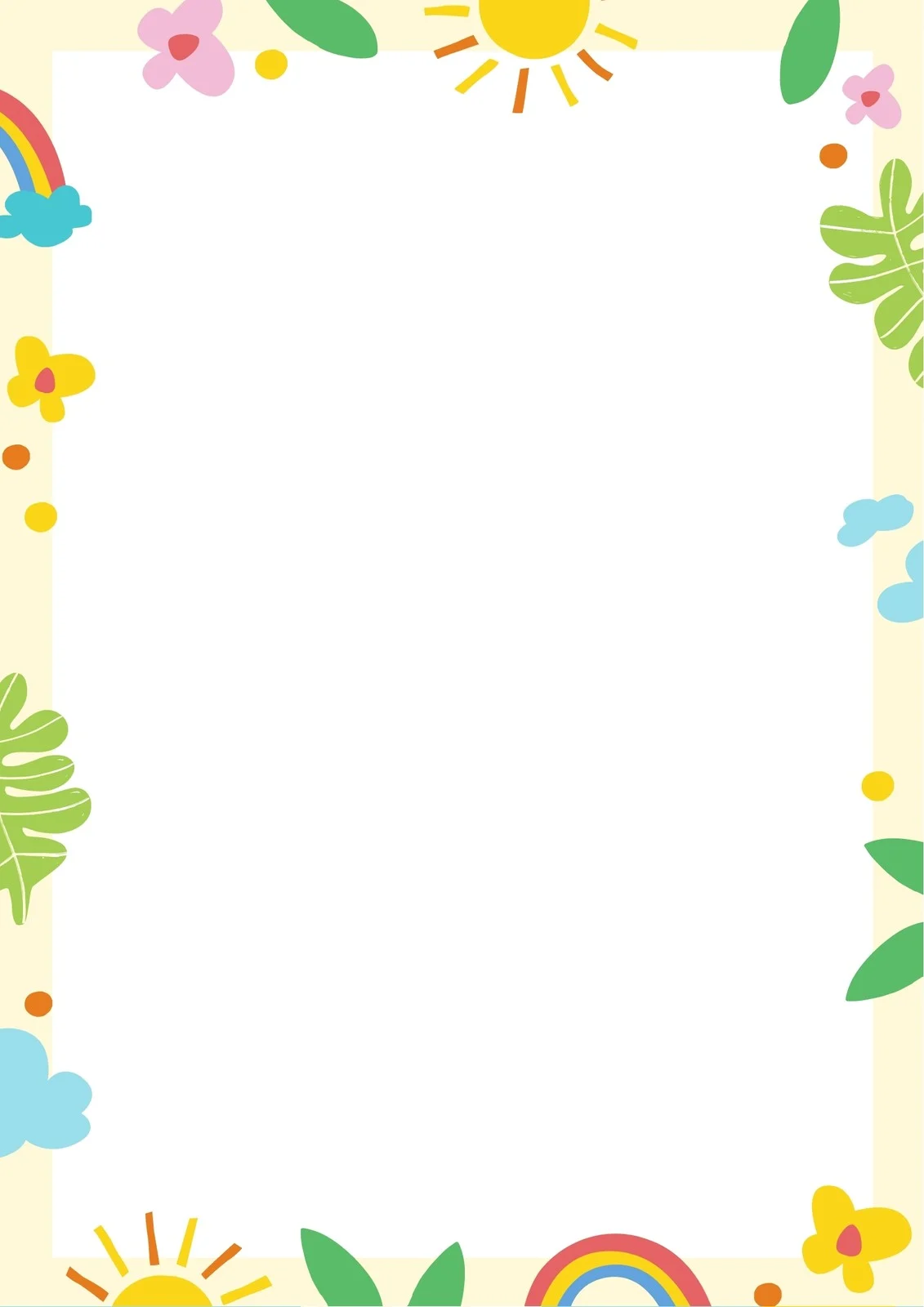 1. Seguir el camino correcto, aunque es austero, pero con la convicción que será satisfactorio, aunque tengas limitantes en el trayecto.
2. La prioridad en la vida es Él al final nos quedaremos con lo mejor.
3. No mirar hacia atrás, no tener miedo, él nos guiará.
CANTO ESPECIAL
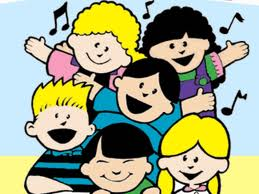 INFANTES (colocan el sexto block: “alabar”) 
¿Quién es la roca sobre la que construimos nuestra vida? (Todos responden: JESÚS) ahora escuchemos un canto especial por todos los niños de infantes de lo aprendido en este trimestre.
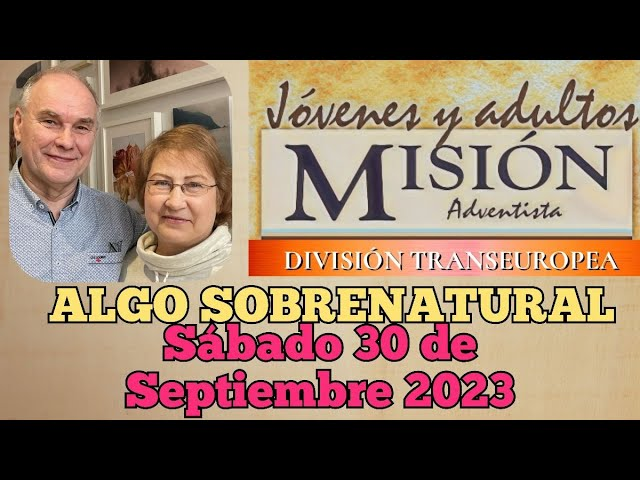 MISIONERO MUNDIAL
OLEG
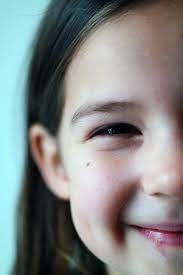 MISIONERO NIÑOS
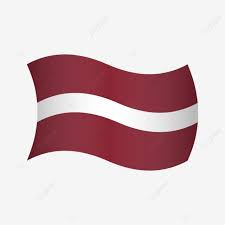 LETONIA
UNA NIÑA TOTALMENTE NUEVA
PRIMARIOS (colocan el séptimo block “compartir”) 
Habrá tormentas en nuestra vida cristiana, pero si estamos oyendo, estudiando y compartiendo la Palabra de Dios, las tormentas no nos moverán. (Dramatizan la historia misionera).
AGNESE
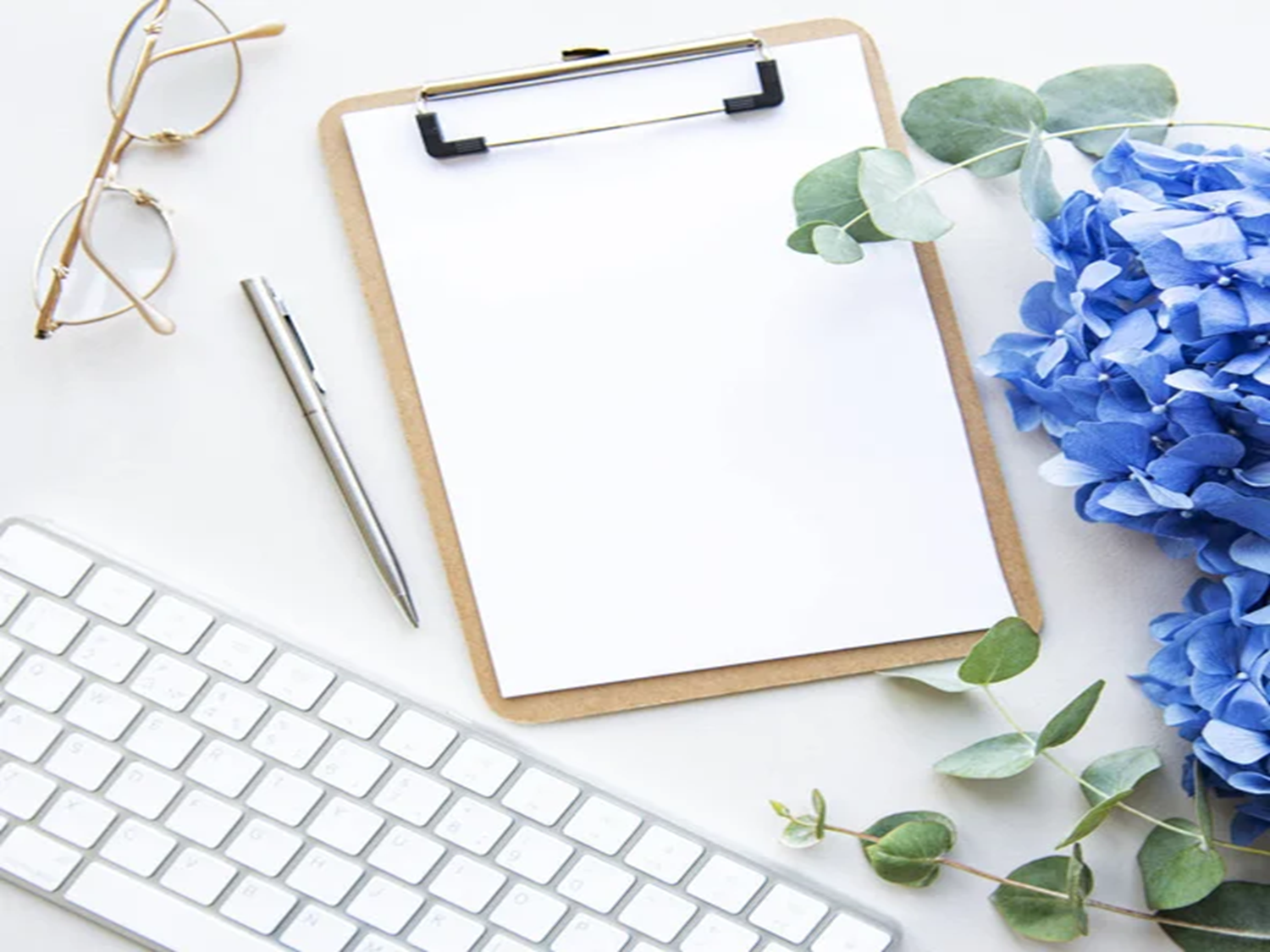 INFORME
SECRETARIAL
VERSÍCULO PARA MEMORIZAR
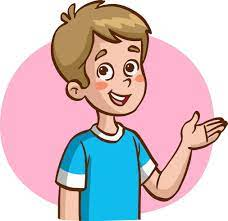 PASAN POR DIVISIÓN LOS NIÑOS A REPETIR SUS VERSÍCULOS DEL TRIMESTRE
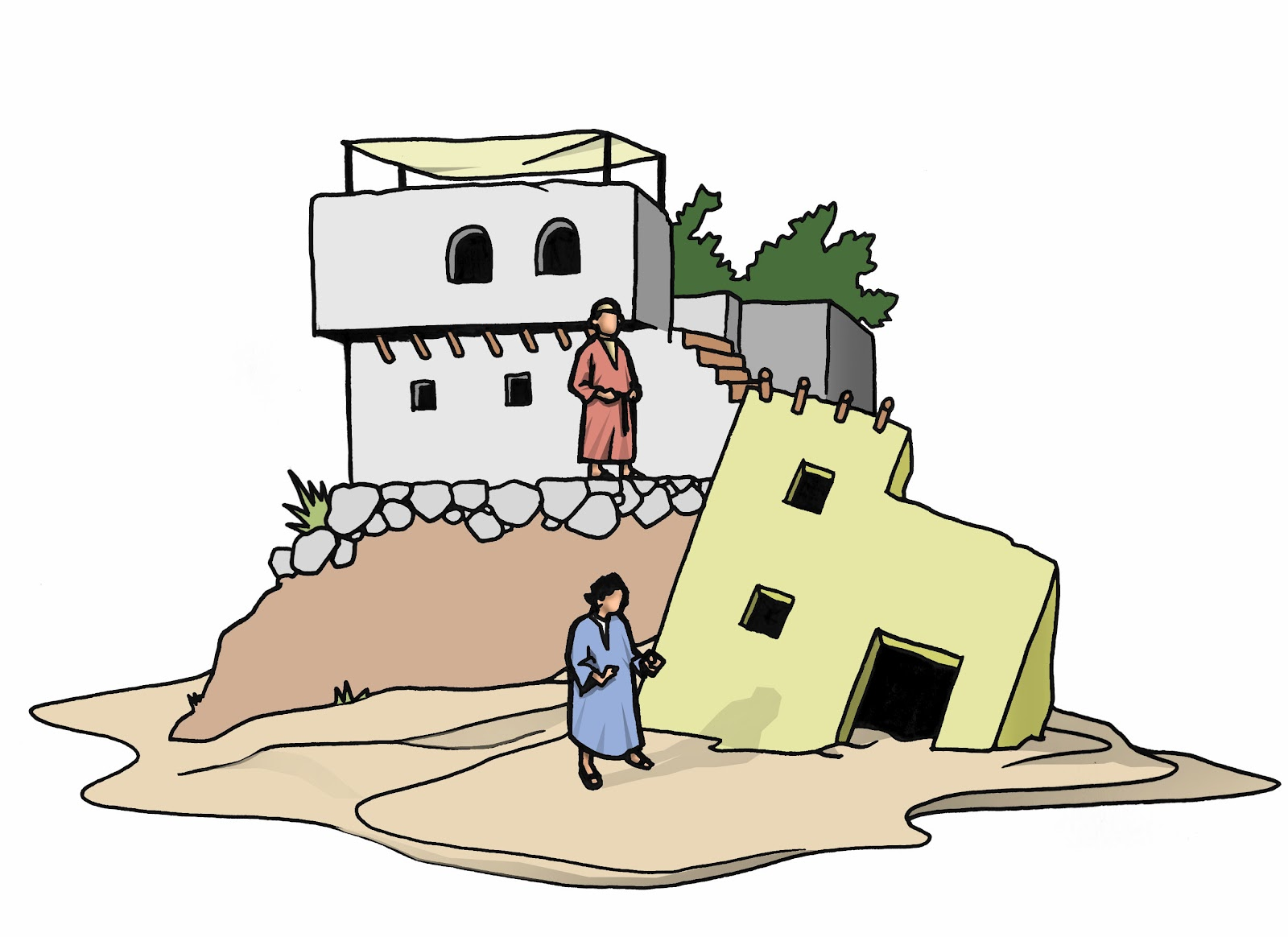 MAESTRA DE CUNA: Amar y obedecer a Dios nos traerá gozo a nuestra vida, porque si construyes tu vida sobre la arena, algo pasajero, se caerá. Construye sobre la roca que es Cristo Jesús y durará.
VERSÍCULO PARA MEMORIZAR
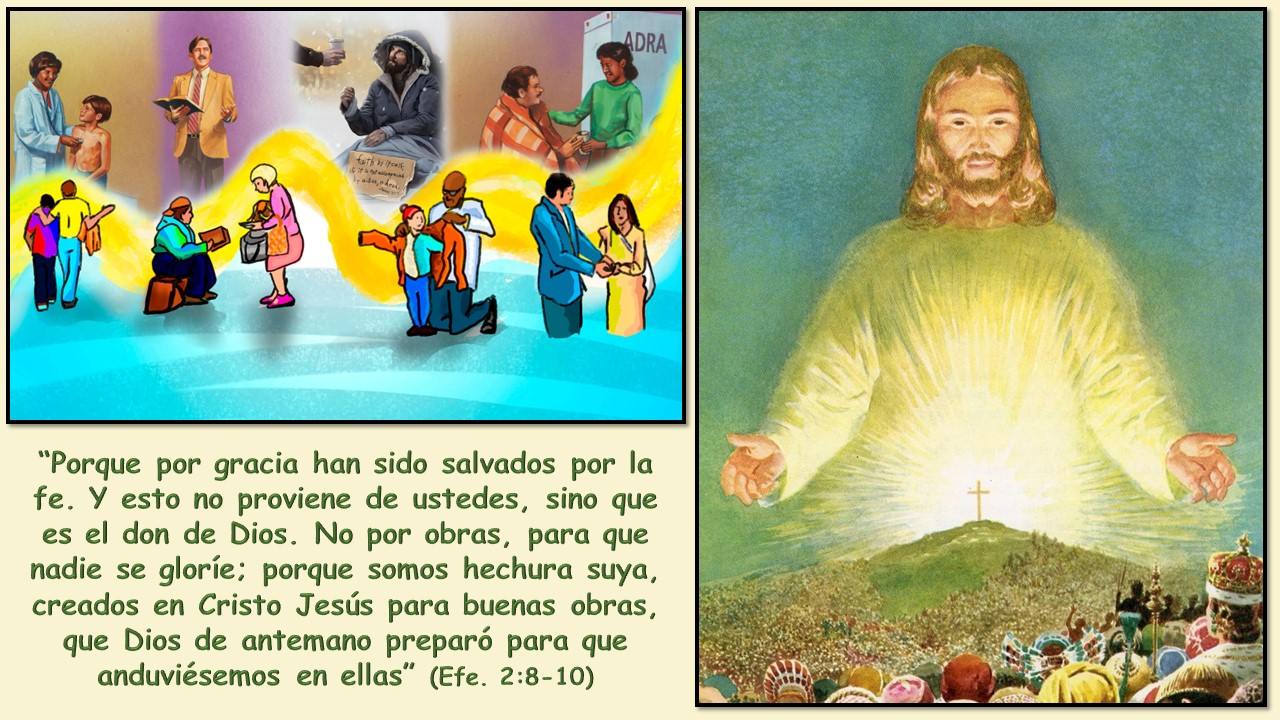 REPASO DE LA LECCIÓN # 14
EFESIOS EN EL CORAZÓN
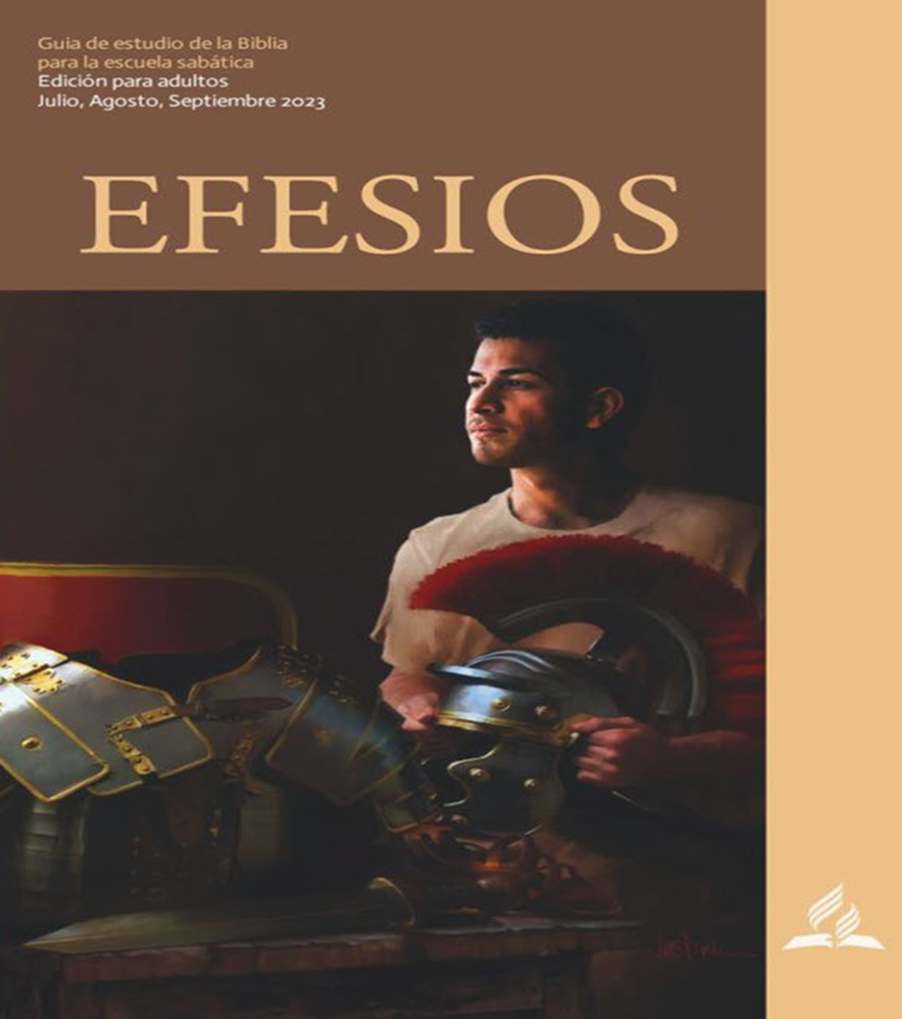 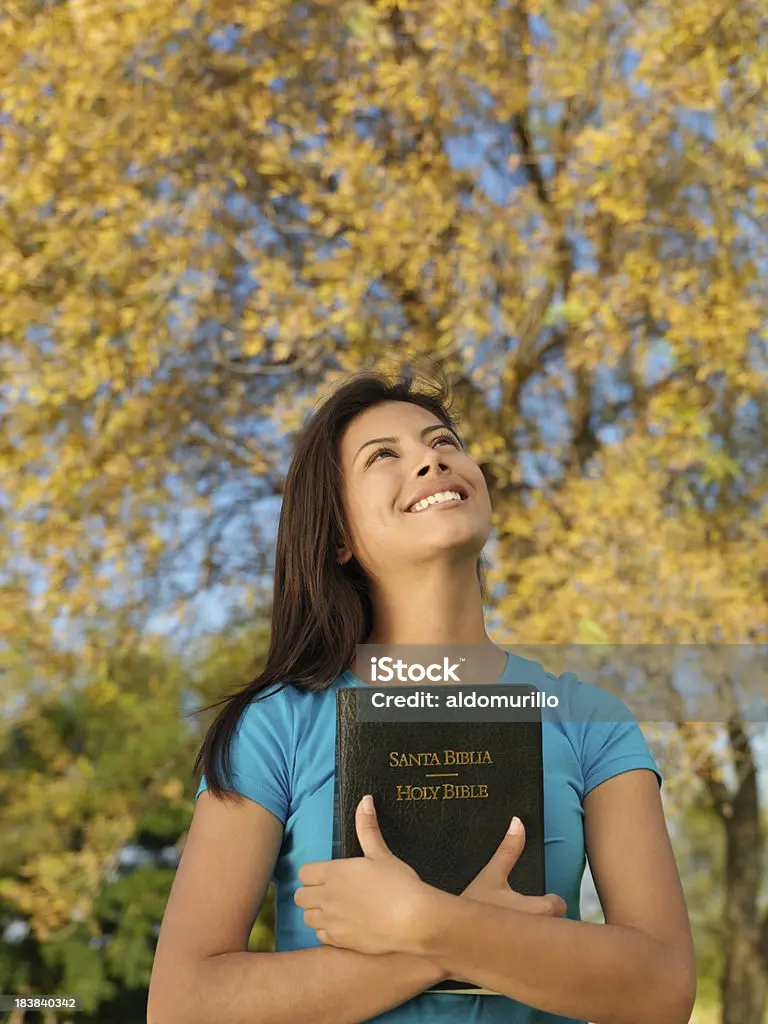 HIMNO FINAL
# 401 “ETERNA ROCA ES MI JESÚS”.
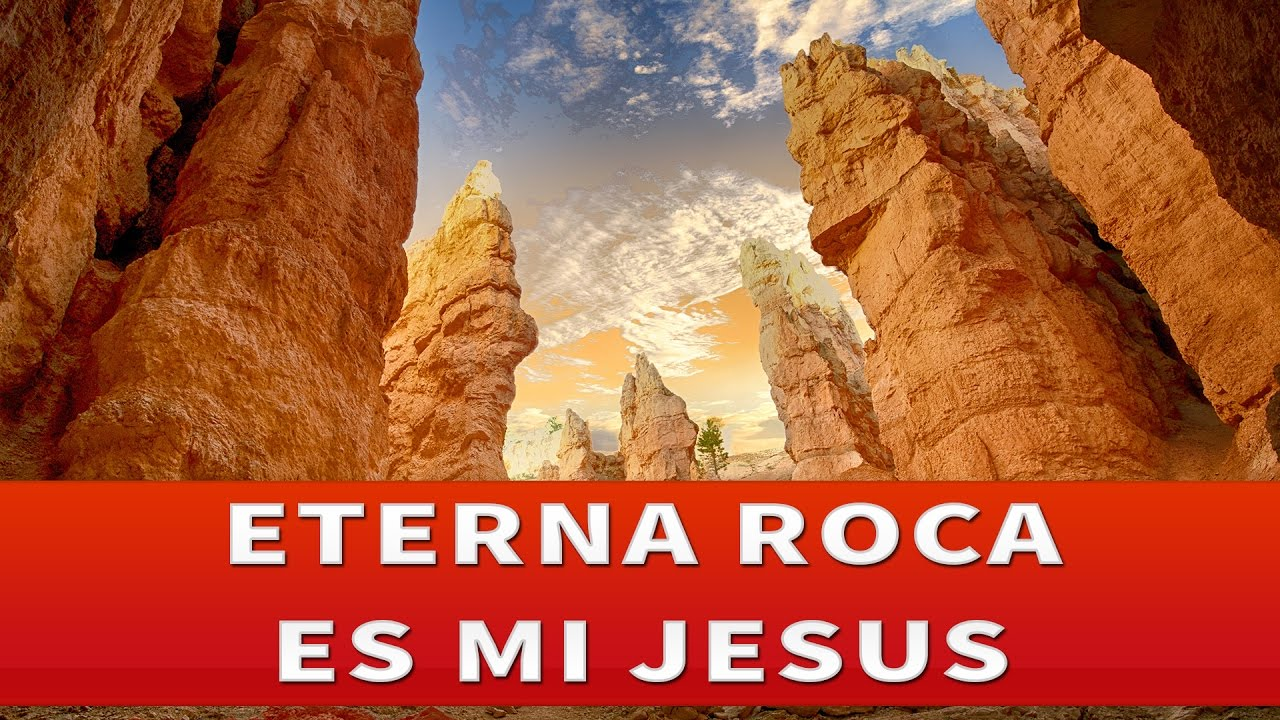 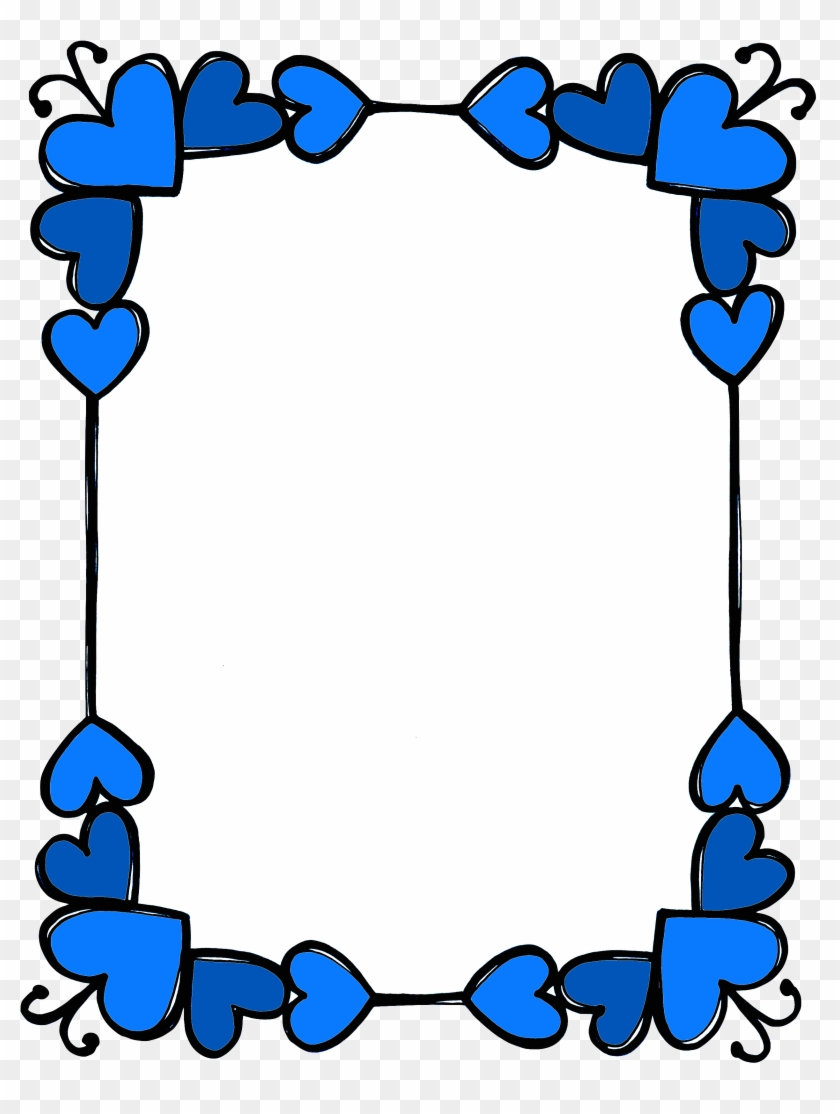 CONCLUSIÓN
Hemos construido un edificio que representa nuestra vida, pero hemos visto que, si construimos en 
Jesús como fundamento, será algo sólido, fuerte y cuando vengan los vientos de las tormentas nada te separará del amor de 
Dios, pero si construyes tu vida en algo pasajero y liviano cuando lleguen los primeros vientos de las dificultades tu vida se desplomará.
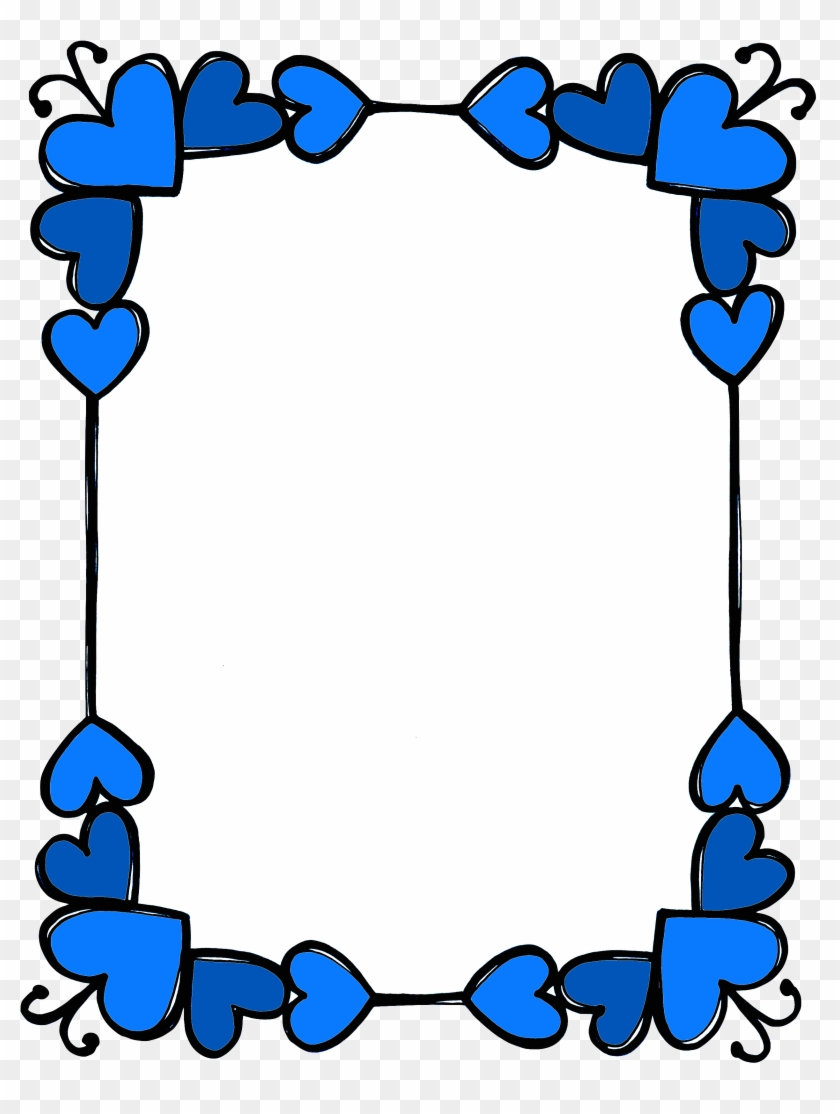 Si aún no has abierto la puerta de tu corazón a Jesús, es el momento que te decidas hacerlo, permite que Él haga 
una transformación, es el mejor paso que puedes dar, colocar a Jesús como la roca fundamental de tu vida. Agradecemos la 
participación de los niños en este programa y el servicio que presta cada maestra.
OREMOS
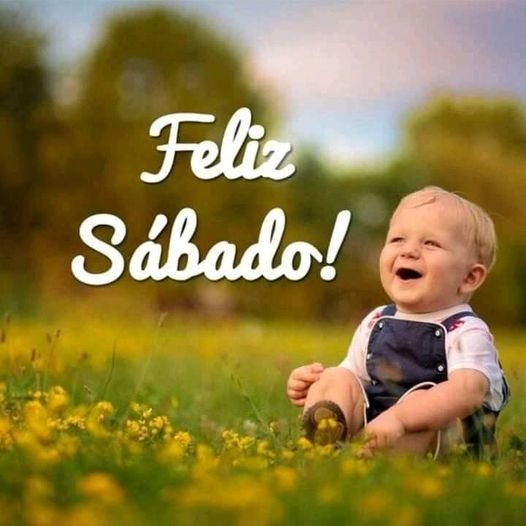